10.2) Iteration
Your turn
Worked example
a) Shown
Your turn
Worked example
Your turn
Worked example
a) Shown
Your turn
Worked example
Your turn
Worked example
Your turn
Worked example
Your turn
Worked example
Your turn
Worked example
(a) Shown
Your turn
Worked example
Your turn
Worked example
Your turn
Worked example
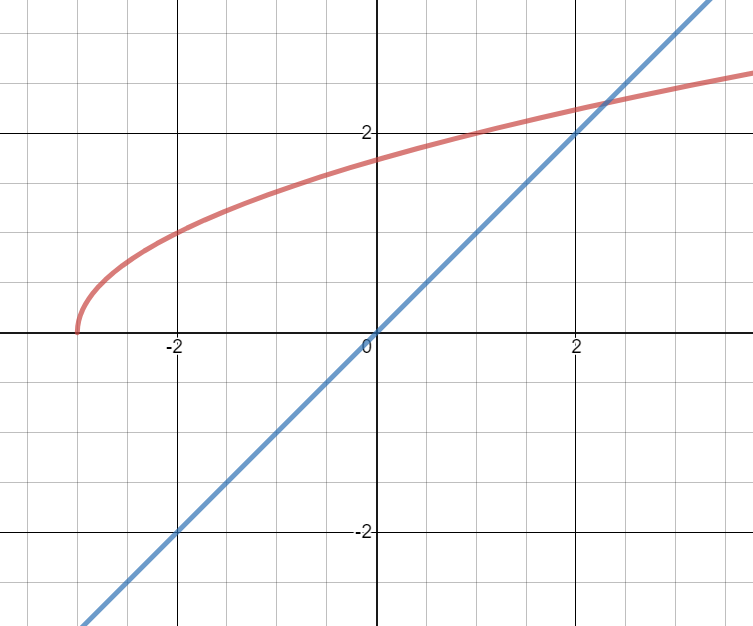 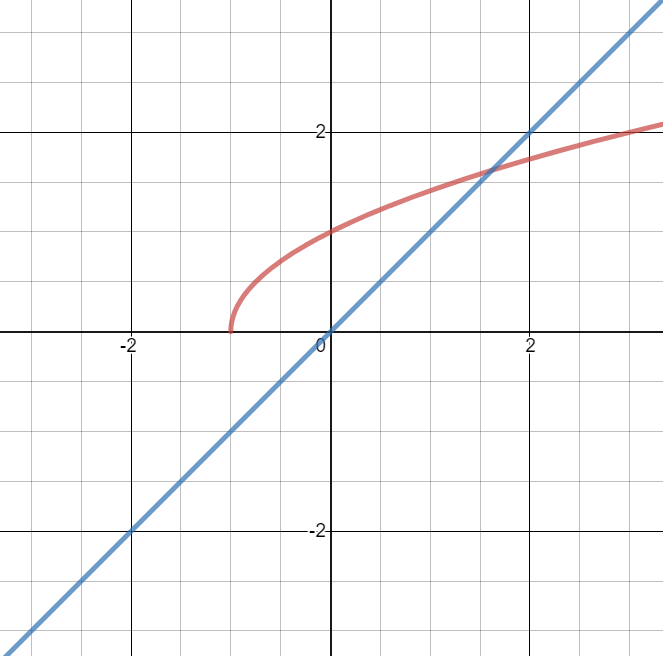 Staircase diagram converging to root
Graphs used with permission from DESMOS: https://www.desmos.com/
Your turn
Worked example
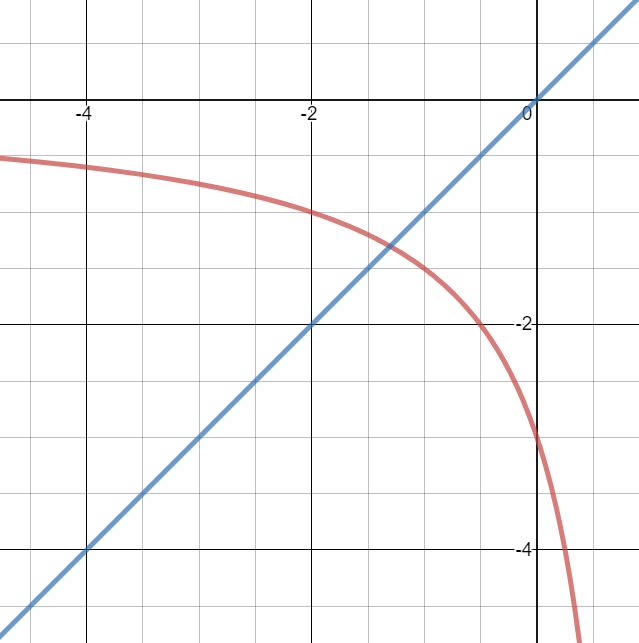 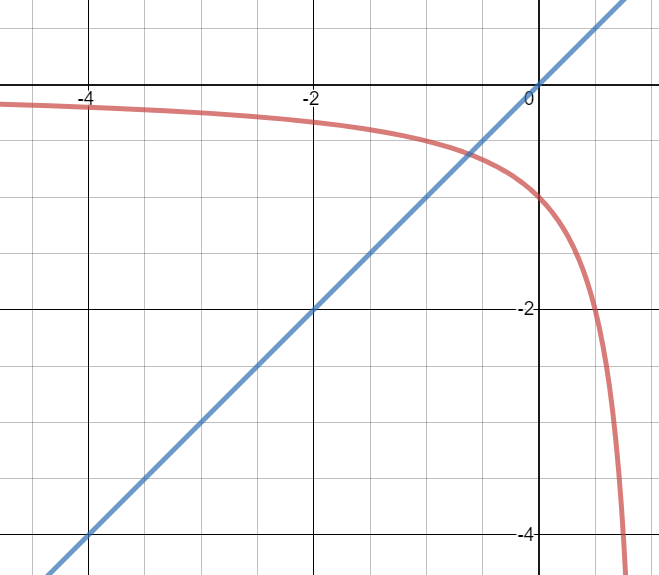 Cobweb diagram converging to root
Graphs used with permission from DESMOS: https://www.desmos.com/
Your turn
Worked example
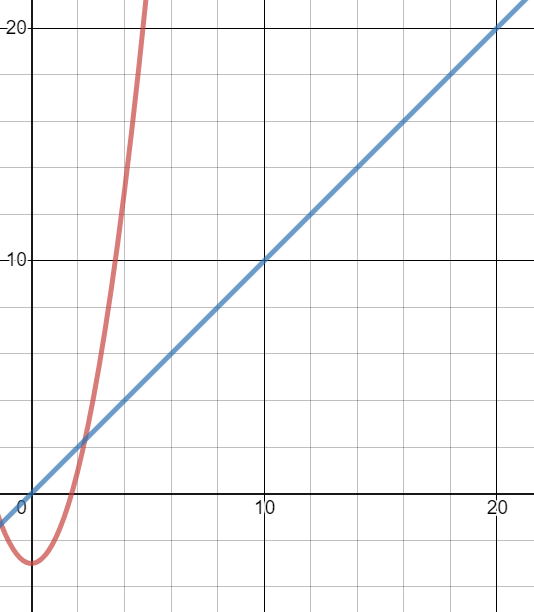 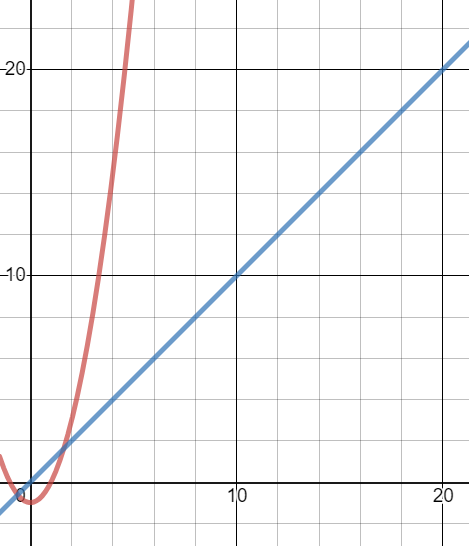 Root approximations diverging – iterative method fails
Graphs used with permission from DESMOS: https://www.desmos.com/